ГБОУ НСО«Искитимский центр профессионального обучения»Предметно-цикловая комиссия общеобразовательного циклаОтчет составлен председателем ПЦК Полынцевой М.Г.
Единая методическая тема:
Повышение качества образования обучающихся посредством внедрения актуализированных образовательных программ, фондов оценочных средств в соответствии с требованиями ФГОС СПО, ФГОС СОО, профессиональных стандартов, стандартов WSR и демонстрационного экзамена.
Цель:
Обеспечение высокого уровня качества образования, профессиональной компетентности педагогических кадров.
Задачи:
1. Актуализация ОПОП (разработка рабочих программ, тематического планирования учебных программ в том числе с учетом рабочей программы воспитания с указанием количества часов, отводимых на освоение каждой темы и нагрузки обучающихся в форме практической подготовки, УМК и ФОС, направленных на развитие образовательных компетенций, общеучебных умений и навыков на основе образовательных стандартов). 
2. Актуализация АОП с учетом профтстандартов. 
3. Развитие методического сопровождения организации и проведения ВПР.
 4. Цифровая трансформация образовательного процесса посредством развития цифровых компетенций работников, формирования цифровой образовательной среды, интеграции электронных сервисов, продуктов и информационных систем. 
5. Совершенствовать работу предметных цикловых комиссий (далее – ПЦК) по проведению предметных недель, открытых уроков теоретического и производственного обучения, внеурочных мероприятий.
 6. Обеспечить повышение качества образования через применение инновационных технологий, направленных на развитие общих и профессиональных компетенций, способствующих формированию конкурентноспособных выпускников на рынке труда, через повышение квалификации педагогического коллектива, через участие педагогов и студентов в конкурсах профессионального мастерства, конференциях и олимпиадах различного уровня.
 7. Создать условия для повышения методической компетентности педагогических работников, оказания помощи в освоении и использовании в образовательном процессе современных педагогических технологий и средств, обучающих и контролирующих методик. 
8. Развитие взаимодействия с социальными партнерами и предприятиями, образовательными организациями и профессиональными сообществами для актуализации системы обучения студентов и преподавателей, обобщению и распространению практического опыта. 
9. Методическое сопровождение процедур промежуточной, итоговой аттестации.
11 заседаний предметно-цикловой комиссии (далее – ПЦК) общеобразовательного цикла. 
Тематика заседаний ПЦК была разнообразна, большинство вопросов было посвящено организации учебно-воспитательного процесса. В их число входили вопросы неуспеваемости, совершенствования контроля знаний обучающихся, а также обсуждение итогов выполнения учебных программ, знакомство с новыми методиками преподавания, современными педагогическими технологиями, новыми государственными нормативными документами и внутренними локальными актами. 
Вопросы совершенствования качества обучения и качества планирования учебно-воспитательной деятельности преподавателей с целью достижения поставленных образовательных целей и задач.
вопросы совершенствования качества обучения и качества планирования учебно-воспитательной деятельности преподавателей с целью достижения поставленных образовательных целей и задач.
Курсы повышения квалификации
Чеканов М.Э. «Педагог среднего профессионального образования. Теория и практика реализации ФГОС нового поколения», 540 ч. 02.09.2022-07.12.2022
         Педагогическое образование: Информатика в общеобразовательных организациях и организациях профессионального образования», 324 ч . 05.09.2022-01.11.2022
Неб А.Д. «Педагог среднего профессионального образования. Теория и практика реализации ФГОС нового поколения», 270 ч. 19.09.2022-16.11.2022
Красковская Т.Н. «Инклюзивное образование в СПО: технологии сопровождения и обучения лиц с ментальными нарушениями», 36 ч.  23.11.2022-24.11.2022
       Комплексная оценка сформированности цифровых компетенций «Цифровой контент школам и СПО»    30.11.2022
       «Разговоры о важном»: система работы классного руководителя (куратора)», 72 ч. 31.10.2022-06.12.2022
        Орлов В.П., Миховская Т.П. Комплексная оценка сформированности цифровых компетенций «Цифровой контент школам и СПО» 30.11.2022
Грамотина А.С. «Разговоры о важном»: система работы классного руководителя (куратора)», 72 ч. 31.10.2022-06.12.2022
        Комплексная оценка сформированности цифровых компетенций «Цифровой контент школам и СПО» 30.11.2022
Полынцева М.Г. «Методическое обеспечение реализации программ среднего профессионального образования: предметно-цикловая комиссия как ресурс развития методической компетентности преподавателя», 72 ч. 23.11.2022- 08.12.2022
        «Формирование финансовой культуры у учащихся 6-11 кл. на уроках обществознания» 22.05.2023-26.05.2023
Риммер Н.А. «Основы инклюзивного образования инвалидов и лиц с ОВЗ в образовательных организациях», 72 ч. 13.04.2022- 20.04.2022
         «Повышение финансовой грамотности в ОО», 108 ч. 21.08.2022-14.09.2022
          «Специфика преподавания дисциплины «Информационные технологии в условиях реализации ФГОС СПО и ТОП-50», 108 ч.  21.08.2022-14.09.2022
           «Разговоры о важном»: система работы классного руководителя (куратора)», 72 ч. 31.10.2022-06.12.2022
Риммер Р.В.
«Организация работы с обучающимися с ограниченными возможностями здоровья (ОВЗ) в соответствии с ФГОС», 72 ч. 08.04.2022-27.04.2022
Областные олимпиады
Октябрь
 Обществознание Полынцева М.Г.  
   Кандауров Д.Б.47,77% (33,92 балла)
Русский язык Миховская Т.П.
Митаева О. 44,63% (20,53 балла)
Февраль
Немецкий язык Полынцева М.Г.
Митаева О. 27,38% (34,22 балла)
Английский  язык Шпомер А.В.
Воробьев М.25,78% (31,71 балла)
Областные олимпиады
Апрель
ОБЖ Риммер Р.В.
Гончаров Н. 60,19% (31,9 баллов)
Химия Грамотина А.С.
Эргашев С. 36,86%  (18,43баллов)
Математика Иноземцева И.Г.
Митаева О., Раров Д.
Сертификат
 ГБПОУ НСО «Новосибирский техникум железнодорожного транспорта»

Май
Охрана труда Иванов В.В.
Митаева О. 75,61% (43,1 баллов) Долгушина Д. 61,05% (34,8 баллов)
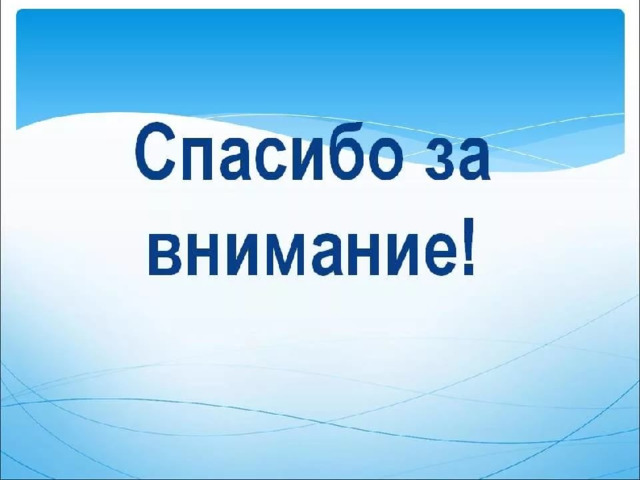